Смирнова Светлана Николаевна
Г. Новокузнецк, 
ГОУ СПО Кузнецкий индустриальный техникум
Тема урока:Экономика потребителя
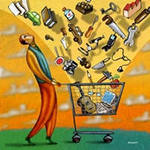 Потребитель-
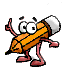 это человек, который приобретает товары и услуги для удовлетворения личных потребностей, а не для получения прибыли
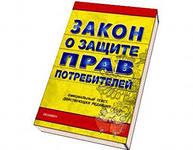 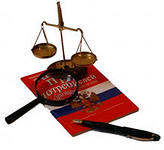 В процессе потребления принимают участие все члены общества независимо от индивидуальных признаков.
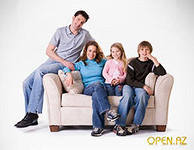 Права потребителя:
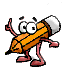 Право на приобретение безопасного товара
Право на информацию о качестве и свойствах товара
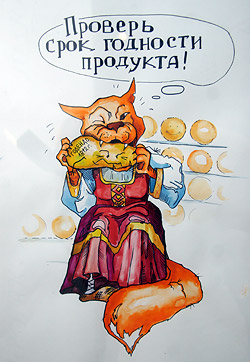 Права потребителя при покупке товара с недостатками:
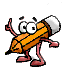 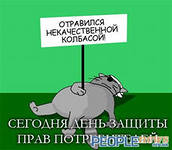 Потребовать устранения недостатков товара, продавец должен исправить недостатки в течение 20 дней и предоставить потребителю аналогичный товар на время ремонта
Договориться с продавцом о снижении цены на товар в течение 10 дней
Заменить некачественный товар на аналогичный качественный в течение 7 дней
Заменить некачественный товар на товар другого вида с компенсацией разницы в цене
Если товар просто не подошел потребителю, то в течение 14 дней он может вернуть его продавцу при условии, что  внешний вид товара не испорчен и на него имеется чек.
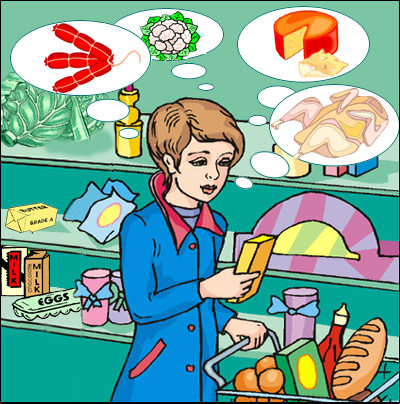 Доходы потребителя-
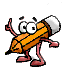 сумма денежных средств и материальных благ, полученных за определённый промежуток времени.
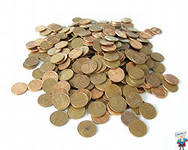 Доходы
Денежные доходы
Натуральные доходы
Все поступления 
денег
Продукция, произведённая 
домашними  хозяйствами 
для собственного 
потребления
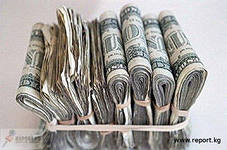 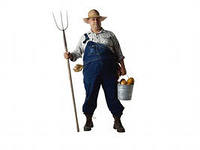 Виды доходов:
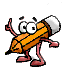 Совокупные доходы - общая сумма денежных и натуральных доходов по всем источникам их поступления с учетом стоимости бесплатных или льготных услуг
Номинальные доходы - сумма денежных доходов без вычета налогов
Располагаемые доходы- средства, используемые населением для потребления и сбережения
Источники доходов
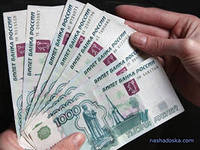 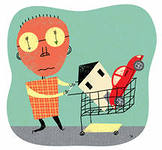 Заработная плата
Номинальная зарплата-
сумма денег, полученная
 работником за 
определенный 
промежуток
 времени
Реальная зарплата- 
номинальная зарплата, 
рассчитанная с учетом 
розничных цен
Формы оплаты труда:
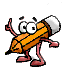 Повременная- зарплата работника зависит от отработанного им времени и его оклада
Сдельная- оплата труда по количеству произведенной продукции требуемого качества
Прожиточный минимум-
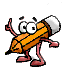 уровень дохода, который позволяет поддерживать минимальный уровень жизни, т.е. удовлетворять минимальные потребности неквалифицированного работника и его иждивенцев
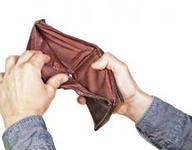 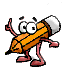 Перечень необходимых 
товаров и услуг:
Расходы на питание
Расходы на необходимые
 непродовольственные товары
Коммунальные расходы
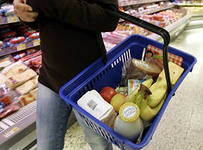 Потребительская
 корзина
Уровень получаемых доходов зависит от ситуации на рынке труда
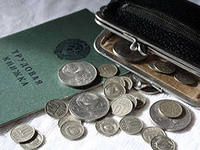 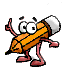 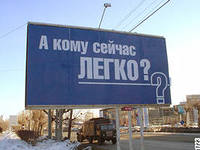 Рынок 
труда
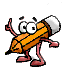 Рынок труда
Рабочие места, 
не требующие 
специальной 
подготовки и 
квалификации
Рабочие места 
специалистов с
 высшим и средним 
образованием
Высокая мобильность рабочей силы
 Высокий уровень оплаты труда
 Возможности для профессионального роста
Высокий уровень
 безработицы
 Текучесть кадров
 Слабые карьерные 
перспективы
Занятость-
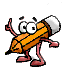 деятельность людей, приносящая им доход
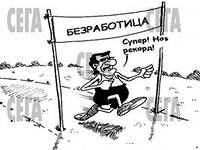 Безработица
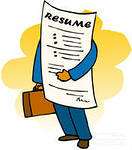 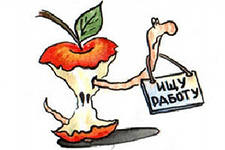 добровольная
вынужденная
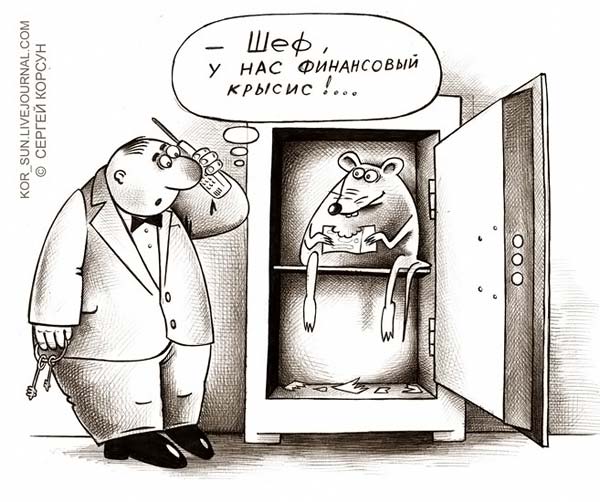 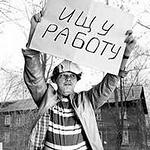 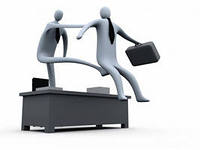 Виды безработицы:
Приведите в соответствие данные таблицы
С.182-183
Виды безработицы:
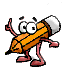 Структурная- несоответствие спроса и предложения на рынке труда
Фрикционная- добровольный переход человека с одной работы на другую в целях поиска лучших условий труда
Сезонная- возникает в определенное время года
Циклическая- низкий спрос на рабочую силу в условиях экономического спада
Частичная- работник из-за небольшого объема работы вынужден работать неполный рабочий день
Скрытая - в условиях неэффективного использования рабочей силы
Застойная- среди определённой категории работников в течение длительного времени
Технологическая- влияние научно-технического прогресса
Литература:
А. Г. Важенин. Обществознание: учебник для студентов СПО.